THE BRENTHURST FOUNDATIONChina in Southern Africa: Bleak view from the streetTerence McNamee
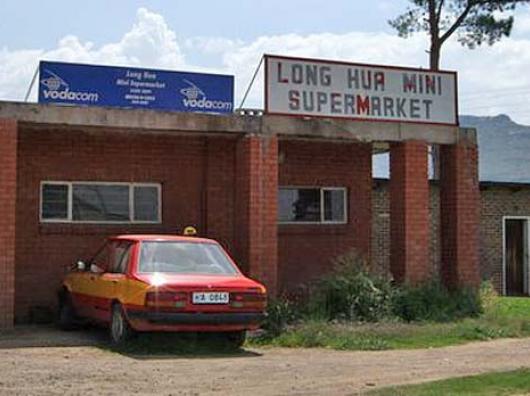 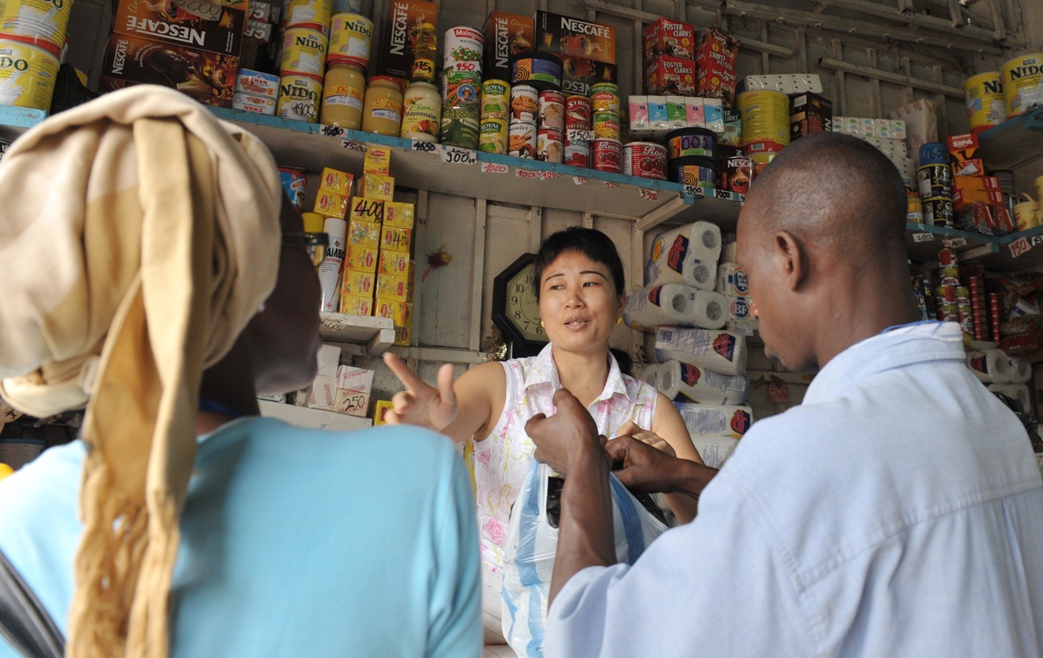 The Brenthurst Project

200 interviews, 5 countries
Key Findings

Africa draws the poorest and least educated of the overseas Chinese Diaspora.
Key Findings

Africa has the poorest and least educated of the overseas Chinese Diaspora.

Chinese traders are in Africa because they could not make a living in China
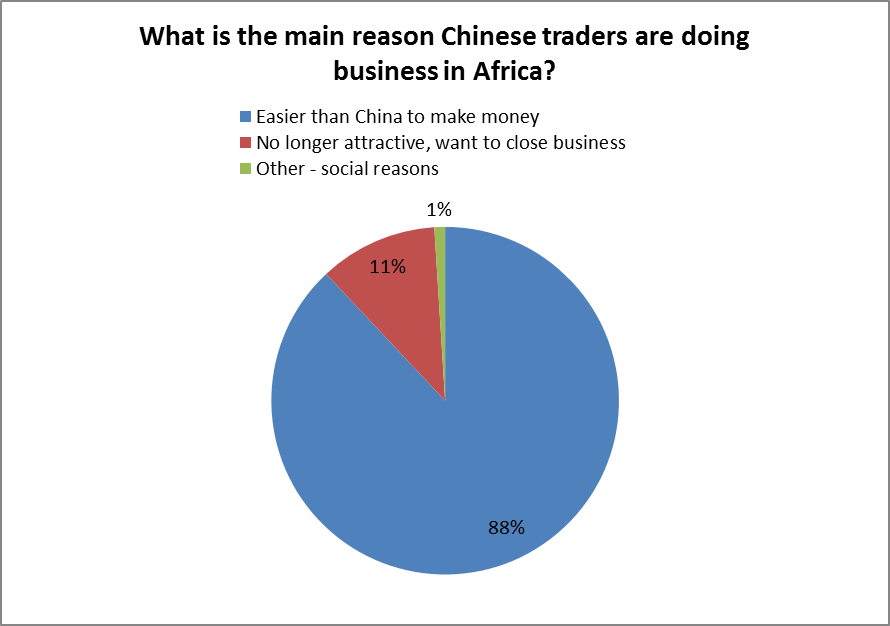 Key Findings

Africa has the poorest and least educated of the overseas Chinese Diaspora.

Chinese traders are in Africa because China has become too competitive
 
Chinese migrants have forged their own pathways in Africa
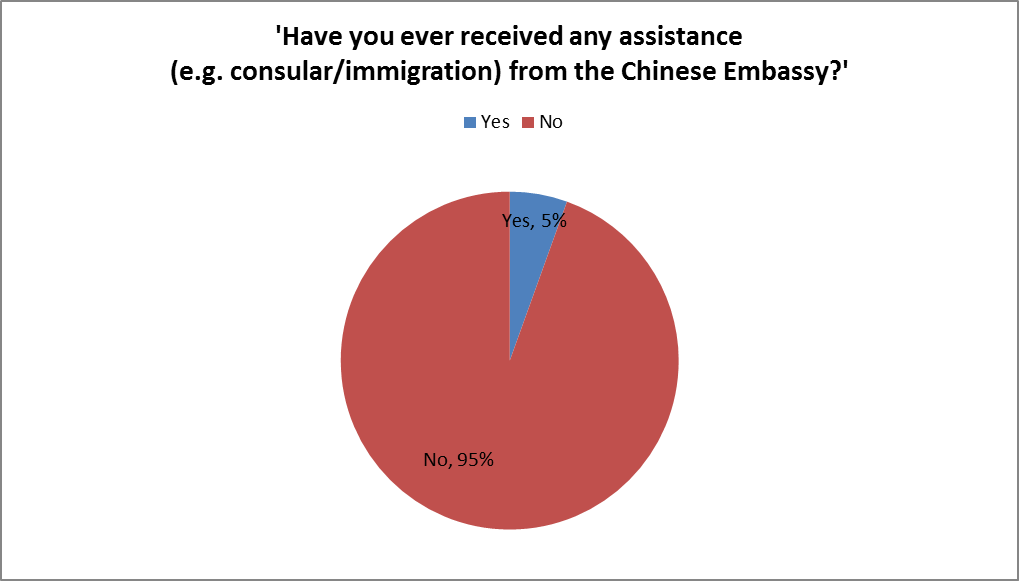 Key Findings

Africa has the poorest and least educated of the overseas Chinese Diaspora.

Chinese traders are in Africa because China has become too competitive
 
Chinese migrants have forged their own pathways in Africa

More than half are from Fuijan Province
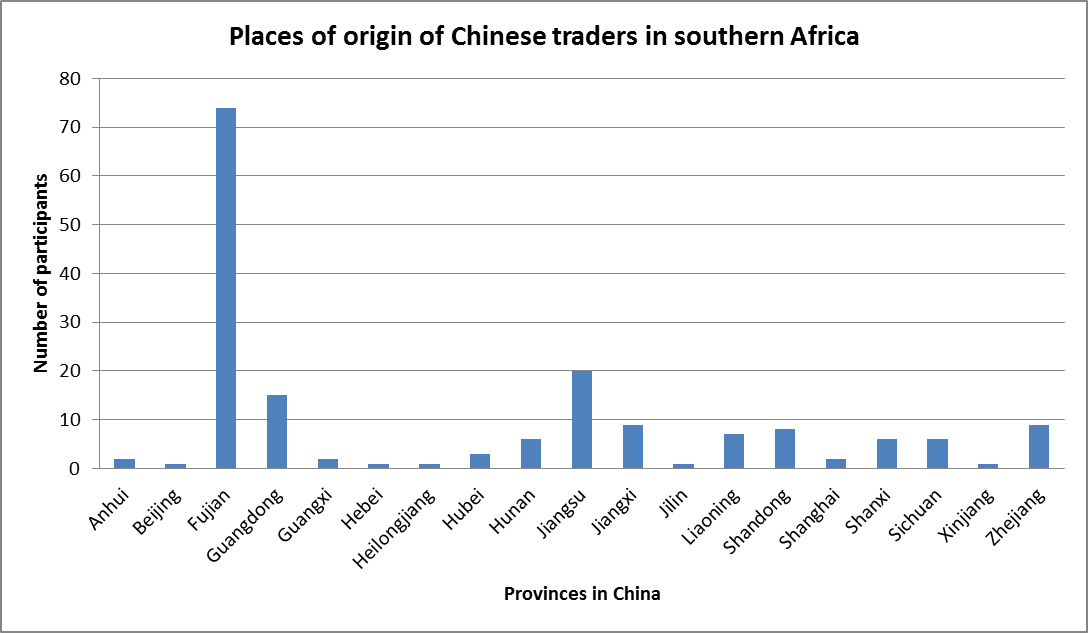 Chinese traders have been successful with small businesses in Africa where local firms have failed or feared to tread
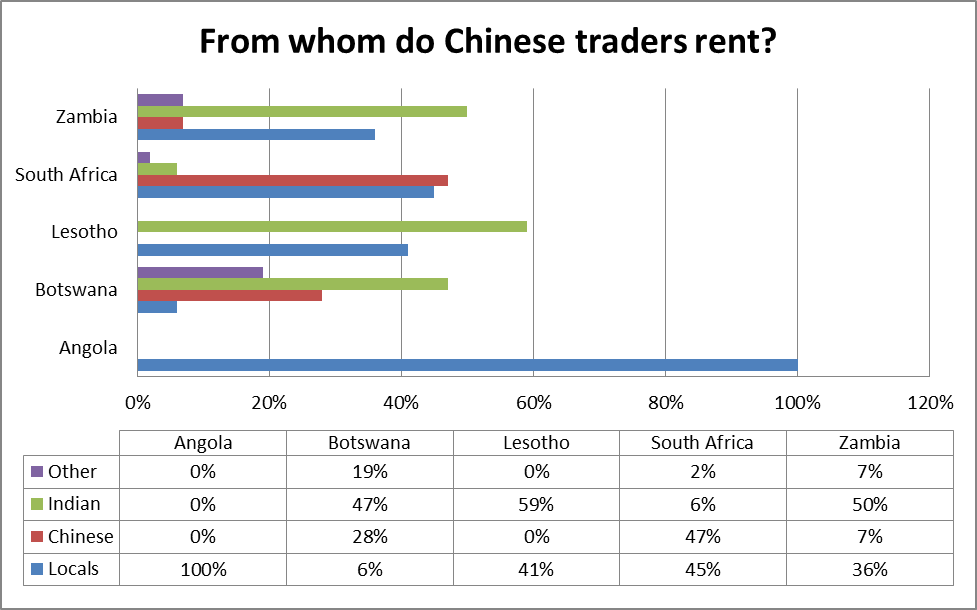 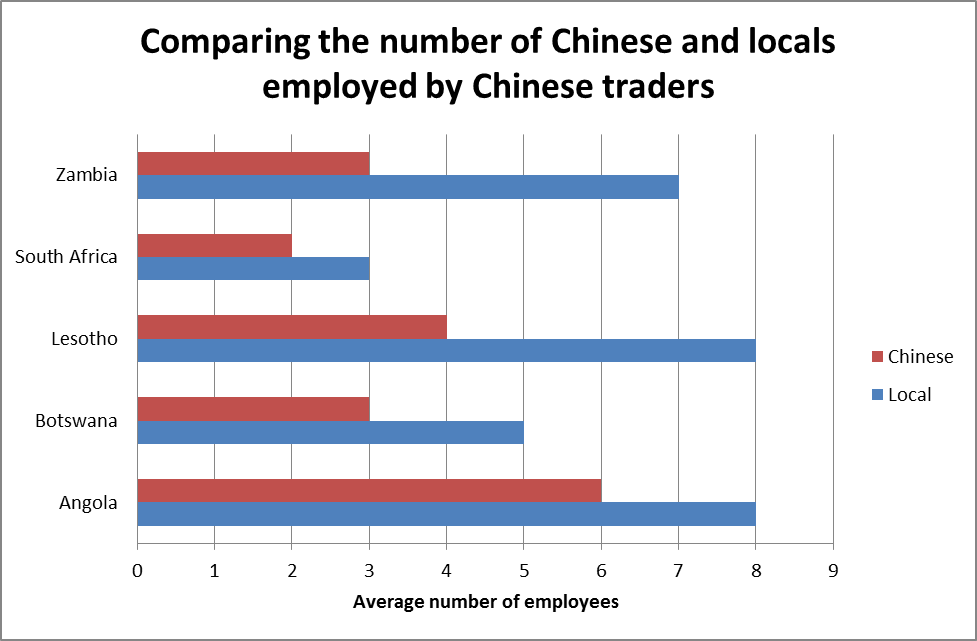 Chinese traders have been successful with smalls businesses in Africa where local firms have failed or feared to tread 

Business is becoming more competitive
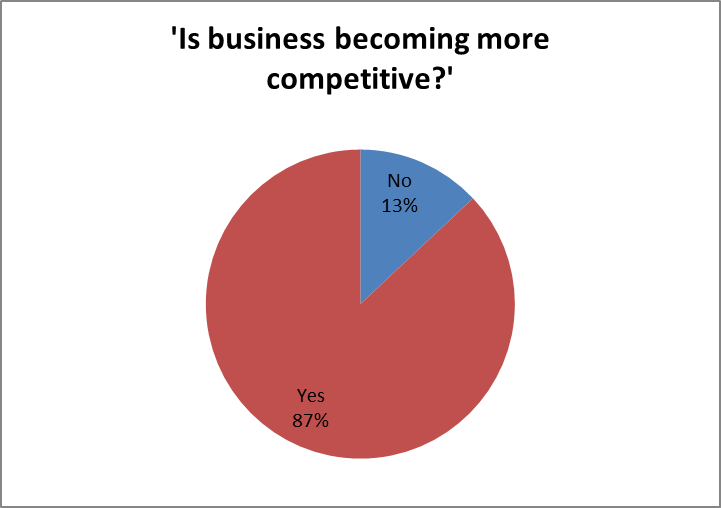 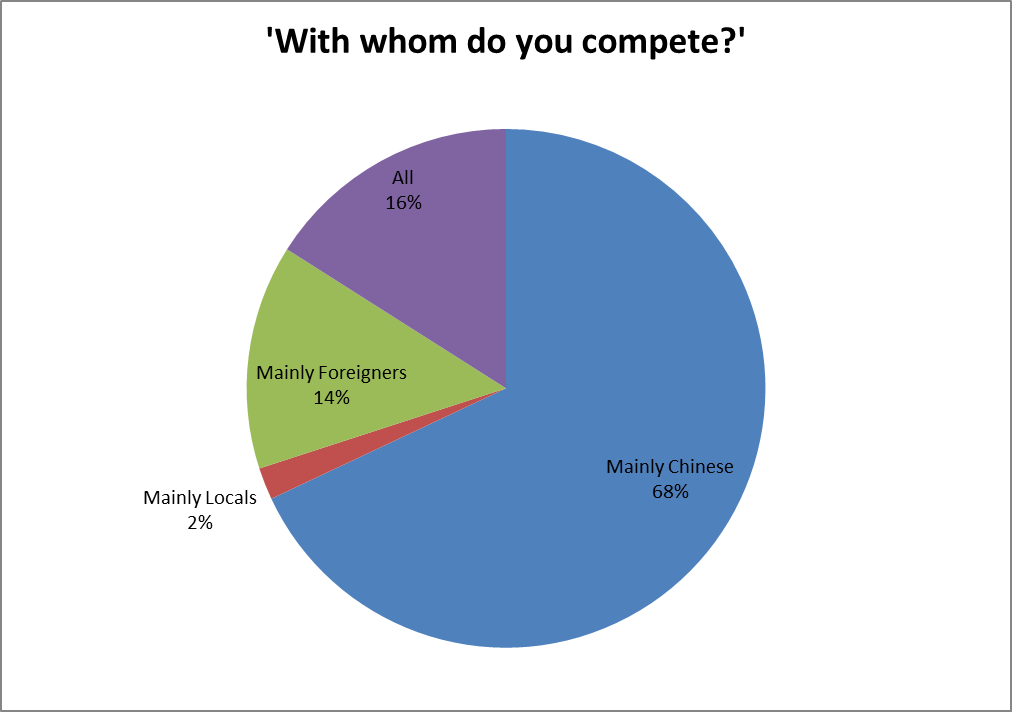 Chinese traders have been successful with smalls businesses in Africa where local firms have failed or feared to tread 

Business is becoming more competitive

Relations between Chinese traders and African communities are deteriorating
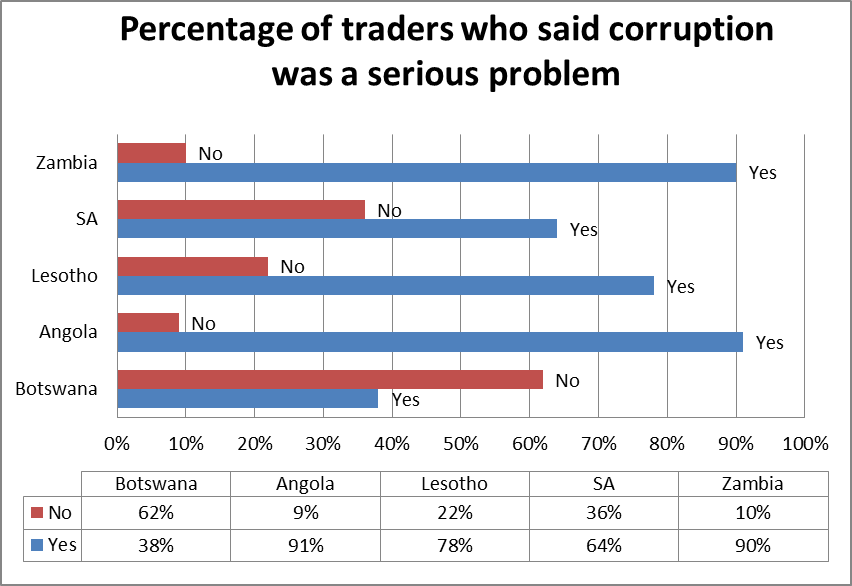 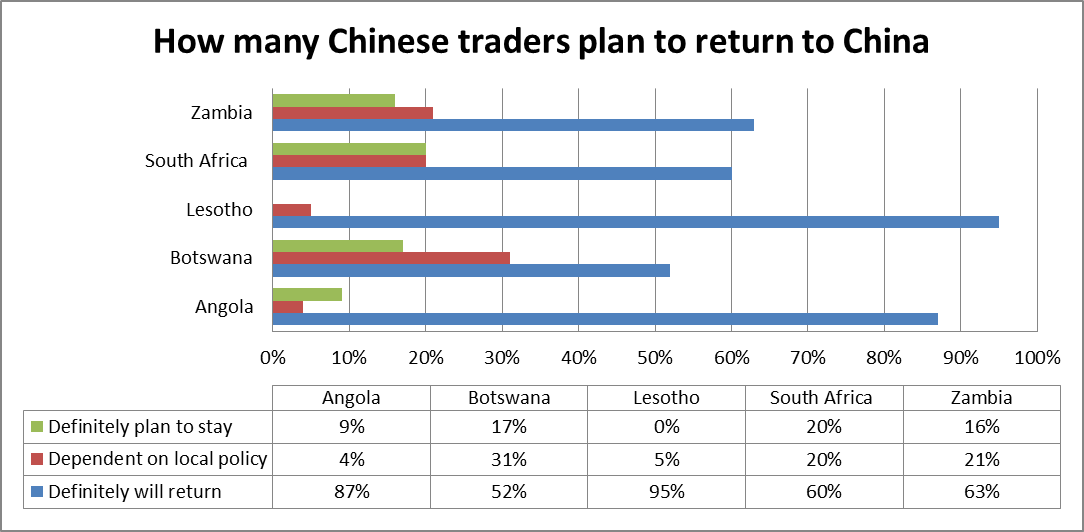 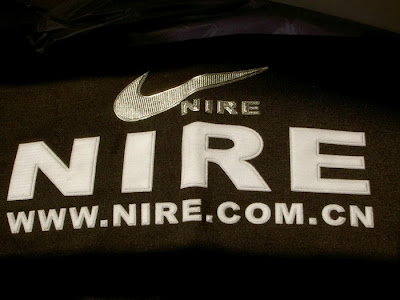 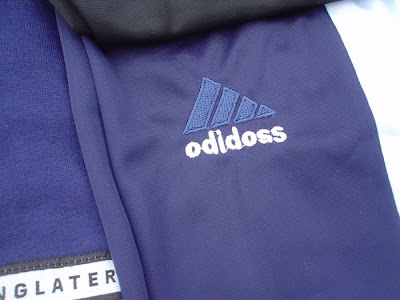 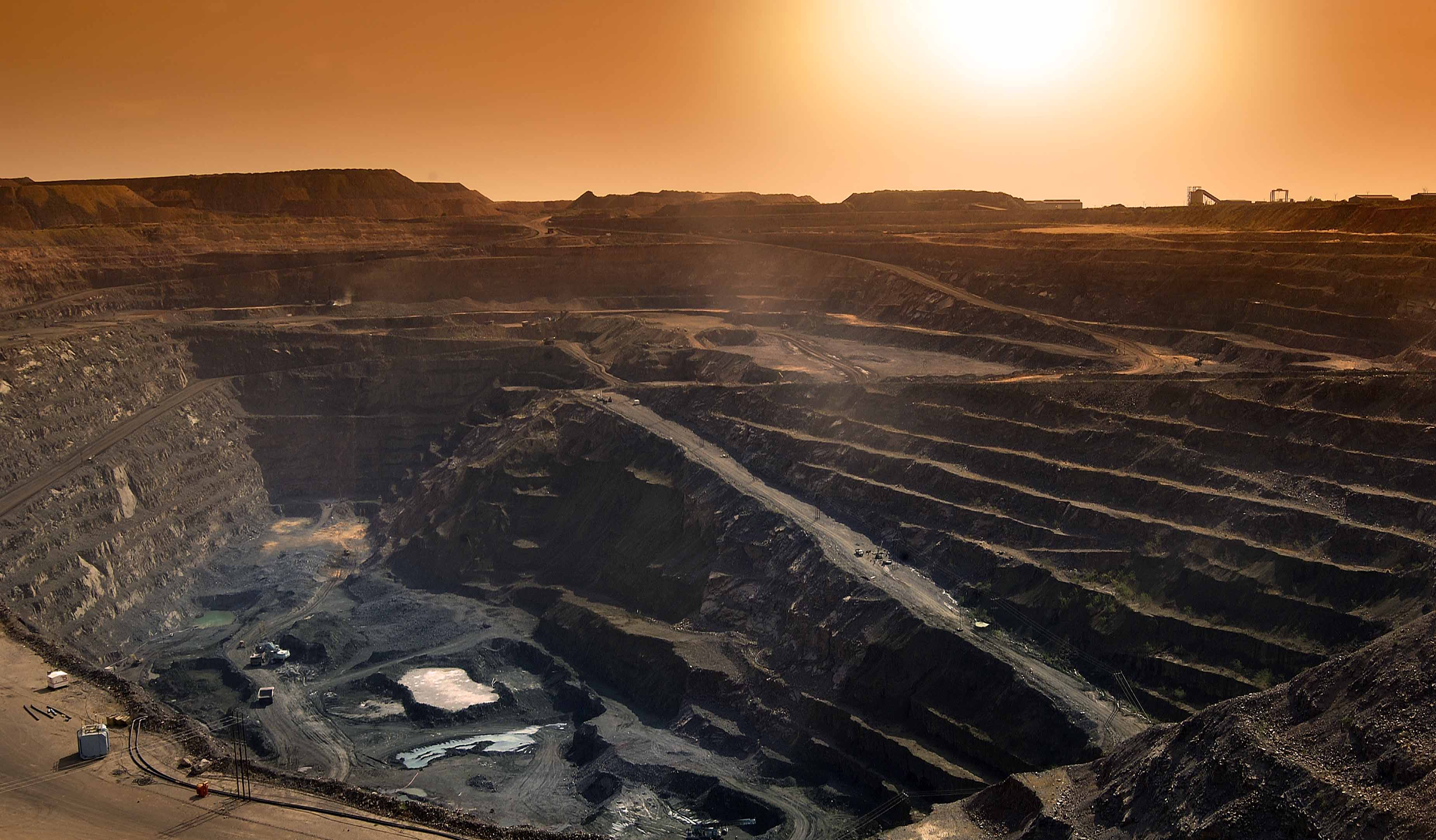 Africa’s Globalisation Link
Africa’s Globalisation Link
Western consumer demand
Asian production & savings
Responding to the rising tide of violence?
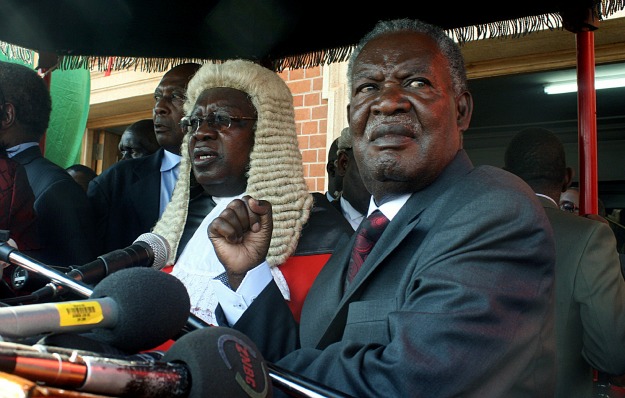 A final question

How will they respond to new legislation….

Will tighter regulatory frameworks make Africa a much less attractive place for Chinese traders to do business, perhaps even mark the decline of the Chinese shop? 

Or will the qualities exemplified by unemployed factory workers and farmers from Fuijan, who succeeded as traders in the continent’s remotest villages and toughest neighbourhoods, see them through the new legislation and enable them to continue to thrive?
The END